Тема: Вправи і задачі на засвоєння таблиць множення числа 2 
і ділення на 2
Ранкове коло
Встаньте, діти, всі рівненько,
Посміхніться веселенько,
Поверніться до гостей,
Привітайтесь: «Добрий день!»
Всі сідайте тихо, діти!
Домовляймось не шуміти.
Руку гарно піднімати,
На уроці – не дрімати.
Всі готові до уроку?
Тож часу тепер не гаймо
І урок математики починаймо.
Що очікуєте від уроку?
Діяти активно!
Думати оперативно!
Сперечатись доказово
Для всіх обов’язково!
Бліц-опитування
Що таке множення?
 Як називаються числа, які    множать?
Перевірка 
     домашнього 
              завдання
Робота з підручником
Обчисли
20 + 2 х 6
18 : 2 – 4
46 + 2 х 7
4 : 2 + 38
20 : 2 + 76
65 + 10 : 2
Фізкультхвилинка
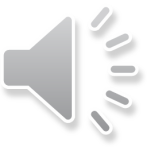 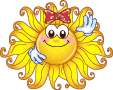 ХВИЛИНКА РЕЛАКСАЦІЇ
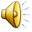 Сьогодні на уроці ми…
Гра «Мікрофон»
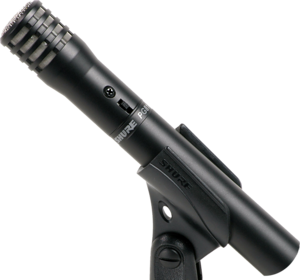 Дякуємо за увагу!